Spanish
Describing events in past and present [1/2]
ER verbs:
First and second persons, present and preterite tense
Question words : ¿Cuál? ¿Cuántos? ¿Cuánto? ¿Qué?
Señorita Allinson
La fonética
[u]
mucho
mundo
un
lugar
universo
nunca
[a; an]
[place]
[never]
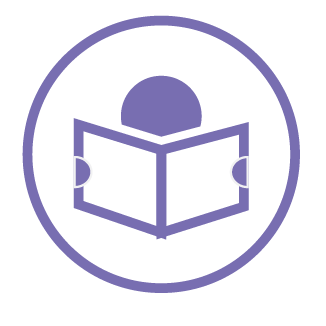 Present tense
-er verbs: 1st person singular (‘I’ form)
To talk about ‘I’ with an action you do now,             
remove –er and add –o.
Vendo
Vender
Recoger
Recogo
Present tense
-er verbs: 2nd person singular (‘you’ form)
To talk about ‘you’ with an action you do now,             
remove –er and add –es.
Vendes
Vender
Recoger
Recoges
Preterite tense
-er verbs: 1st person singular (‘I’ form)
To talk about ‘I’ with an action completed in the past,             remove –er and add –í.
This past tense is called the ‘preterite’.
Notice the stress on the final -í.
Vendí
Vender
Recoger
Recogí
Preterite tense
-er verbs: 2nd person singular (‘you’ form)
To talk about ‘you’ with an action completed in the past,             remove –er and add –iste.
Vendiste
Vender
Recoger
Recogiste
Summary

The “I” form of preterite tense ER verbs ends in:
		

The “I” form of present tense ER verbs ends in:

The “you” form of present tense ER verbs ends in:

“Vendiste cinco entradas” means:

5. 	“How many (entry) tickets?” is:
-Í
-o
-es
“You sold 5 (entry) tickets”.
“¿Cuántas entradas?”.